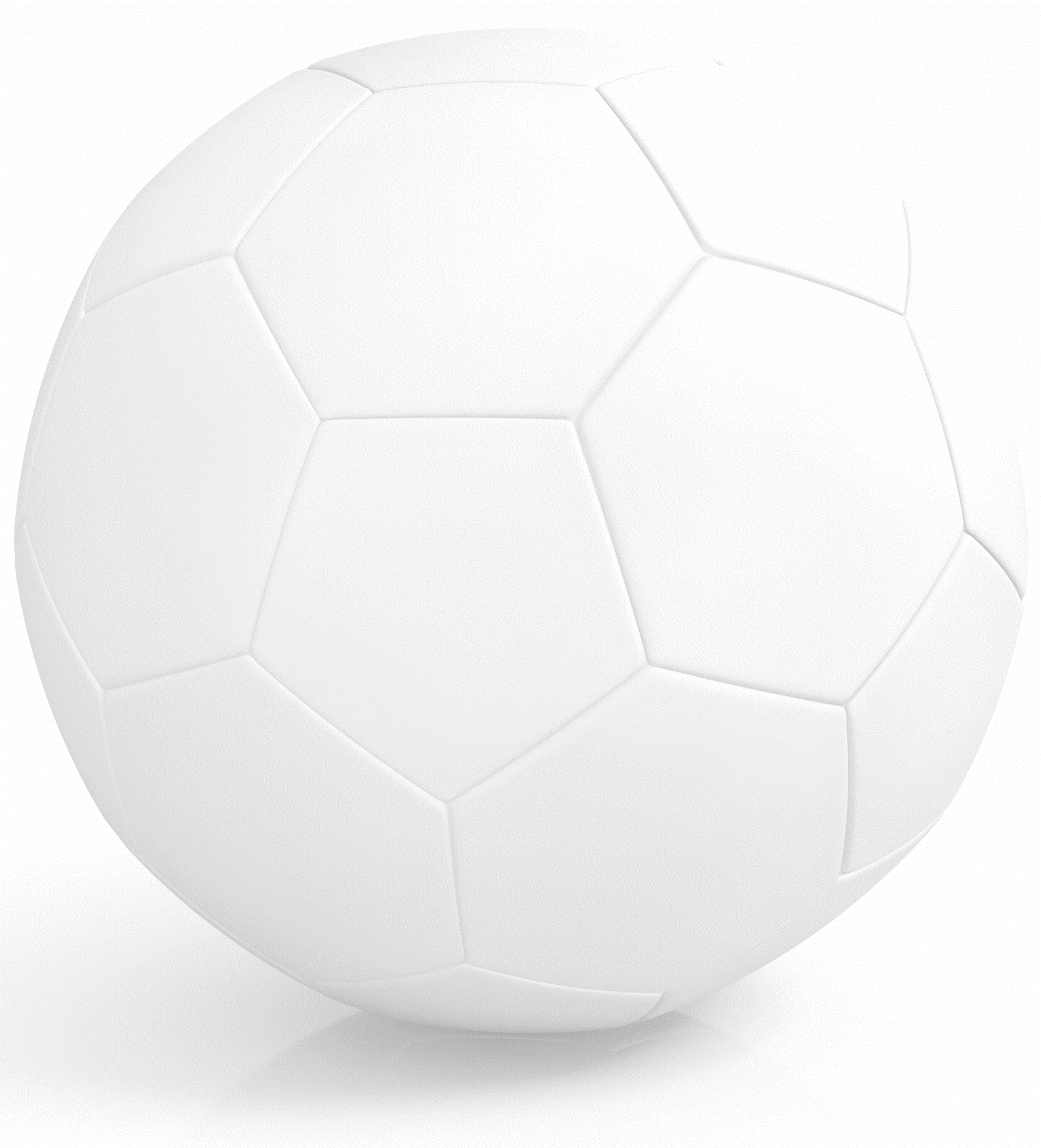 Bezirk RNT Staffelsitzung       

26. Juni 2023
Tagesordnung
Schiedsrichter-Situation
Funktionsadressen in PhoenixII - Jahresvereinsmeldung
Staffeleinteilung
Beschlüsse zu einzelnen Staffeln
Letzte Chance zur kostenfreien An- und Abmeldung
Spielplanphasen
Freundschaftsspiele in SbO
Neuerungen in den Dfb
Einheitliche Nomenklatur der Spielklassen – Vorgaben des DHB
Amateurpokal
News zum Projekt HBW
Schiedsrichter-Situation
Referent: Marco Wolf

Bitte vergebt für eure Vereine die Rolle „Vereins-SR-Wart“ in PhoenixII.

Hier könnt ihr folgendes einsehen:
Bisher eingeteilte Spiele je SR
Geleitete Spiele je SR
Rückgaben je SR
Freitermine je SR

Geht bitte in eine engere Kommunikation mit euren SR.
Funktionsadressen in PhoenixII
Jahresvereinsmeldung

Ab diesem Jahr ist die Angabe eines Jugendleiters Pflicht
Bitte pflegt Funktions-Mail-Adressen – keine privaten Mailadressen
Bitte gebt beim Abteilungsleiter und beim Jugendleiter zumindest die Mailadressen als öffentlich frei
Jugendleiter und Abteilungsleiter erscheinen auf der BHV-Homepage
https://www.badischer-hv.de/verband/allgemeine-infos/vereine
Über diesen Link könnt ihr euch gegenseitig erreichen!!!
Staffeleinteilung
mJA-BzL1	6 Mannschaften		1,5 Runden
mJC-BzL2	11 Mannschaften		5+6 – 1,5 Runden
wJC-BzL1	7 Mannschaften		1 Runde
wJC-BzL2	6 Mannschaften		1,5 Runden
wJE-BzL1	6 Mannschaften		1,5 Runden
wJE-BzL2	13 Mannschaften 		6+7 – 6 mit 1,5 Runden; 7 mit 1 Runde
Spielplanphasen
Phase 1		ca. 01.07.	-	30.07.2023		Eingabe im System
Phase 2		31.07.		-	06.08.2023		nur noch Verlegungsanträge im System
Phase 3		07.08.		-	13.08.2023		Verlegungen via Mail über Staffelleiter

Nach der Überführung der Spielpläne werden Verlegungen kostenpflichtig!

Bitte kommt den Herren des TSV Phoenix Steinsfurt bei Heimrechtstausch-Anfragen soweit möglich entgegen – da habe ich Mist gebaut! Danke
Freundschaftsspiele in SbO
Es ist eine Wahlmöglichkeit – keine Pflicht
Einmaliges Verknüpfen ist notwendig
Kann erst nach erstmaliger Einstellung eines Spiels in die Spielklasse erfolgen
Auch verbandsfremde Mannschaften können manuell ihre Daten eingeben
Spiele werden im Ergebnisdienst in der Sommerrunde 2023 im Bezirk Rhein-Neckar-Tauber angezeigt
16 Spieler sind erlaubt
Durchführungsbestimmungen
Schiedsrichtergestellung
Welche Spielklassen genau wie gepfiffen werden, können wir erst nach Abschluss der Lehrgänge sagen.
Vereins-SR-Beobachtung
Bleibt weiterhin in der M-LL-RNT und M-BzL1
Spielkleidung
In meinH4all können mittlerweile 2 Trikotfarben angegeben werden
Die Angabe ist Pflicht
Wer anders spielt als angegeben muss wechseln – egal ob Heim oder Gast 
Spielverlegungsfrist
Die Verlegungsfrist beträgt wieder 5 Tage
Durchführungsbestimmungen
Abstieg
Sollte es aufgrund von Abmeldungen/Rückzügen rechnerisch keinen Absteiger geben, hat der Letzte (Tabellenletzte ohne zurückgezogene Mannschaften) eine Wahlmöglichkeit. 
Eintrittsgelder
Landesliga		Erwachsene 5,00 €			Ermäßigte 3,50 €
Bezirksligen		Erwachsene 4,00 €			Ermäßigte 2,50 €
Durchführungsbestimmungen
D-Jugend-Pokal
16./17.03.2023
Spielform C-Jugend
Der TW darf nicht über die Mittellinie (außer zum 7-Meter)
E-Jugend
In der E-Jugend werden die Staffeln in SbO auf 16 Spieler eingestellt
C-Jugend
Spielform C-Jugend
Der TW darf nicht über die Mittellinie (außer zum 7-Meter)
Begründung aus dem VJA (Verbandsjugendausschuss)
„In der Anlage 5a Dfb für eine einheitliche Wettkampfstruktur in der Jugend Badenliga C haben wir seit mehreren Jahren in Punkt 2 die „2-Linien-Abwehr“ festgehalten. […] Unser Ziel ist es, wie in der DHB Rahmentrainingskonzeption beschrieben, die offensiven Abwehrformationen zu fördern. […] Zielvorgaben: Spiel 1-gegen-1 positionsübergreifend entwickeln, Taktische Grundregeln für Angriff und Abwehr (Spielphasen, Raumaufteilung, Raumorientierung) erlernen und Entwicklung des schnellen Umschaltens zwischen den Spielphasen.
Individuelles Abwehrspiel: Während dieser Ausbildungsstufe sollen die Teams mit einer offensiven Abwehrspielweise verteidigen und z. B. eine 1:5-, 3:3- oder 3:2:1-Formation praktizieren. In diesen Abwehrsystemen steht die Grundsituation 1 gegen 1 offensiv im Vordergrund. Die Spieler müssen lernen, diese in großen Breiten- und Tiefenräumen zu bewältigen.
C-Jugend
Kooperatives Abwehrspiel: In dieser ersten Raumdeckung haben Abwehrkooperationen einen größeren Stellenwert als in der Manndeckung: Während sich die Kooperationsleistungen in der Basisschulung auf das situative Helfen beschränken, sollen die Spieler in dieser Entwicklungsstufe darauf aufbauend lernen, in wiederkehrenden Situationen systematisch, effektiv und zielgerichtet miteinander zu kooperieren.
Kollektives Abwehrspiel: Mannschaftstaktische Anforderungen stehen in dieser Entwicklungsstufe nicht im Fokus. Die Abwehrsysteme (1:5 und 3:3) bilden vielmehr einen geeigneten Rahmen für die individuelle Spielerausbildung. Die Nutzung des TW als 7.Feldspieler wäre aber genau so eine mannschaftstaktische Maßnahme. […]
Der Einsatz eines 7. Feldspielers würde diesen Zielen widersprechen. […] Uns steht die individuelle Ausbildung der Spieler für die Spielsysteme im Vordergrund, diese sehen wir durch eine permanente Überzahl bzw. für die Abwehr eine unverschuldete Unterzahl in dieser Altersklasse nicht gegeben. […] Der als 7.Feldspieler eingesetzte TW ist damit auch bei eigentlich harmlosen Fouls immer in der Gefahr, eine rote Karte zu bekommen. Hier wird es auch für die Schiedsrichter sonst immer schwerer, dass Spiel zu überblicken und die Abwehr zu sanktionieren.
Eine solche Besonderheit im Angriffsspiel sollte in diesem Jugendbereich noch nicht übermäßig geschult werden. Die Überzahl, welche durch Zeitstrafen gegen die Abwehr entstehen, reichen dafür aus.“
Einheitliche Nomenklatur - DHB
Beschluss DHB Bundesrat – gültig ab 01.07.2024
DHB
Neuerungen im Jugendbereich
Zur Runde 2024/25 wird eine B-Jugend-Bundesliga eingeführt
wJB 36 Mannschaften
mJB 48 Mannschaften
Zur Runde 2024/25 wird eine zweite Bundesliga in der mA eingeführt
Bisher spielten 40 Mannschaften in 4 Gruppen – ab 24/25 wird daraus eine erste und zweite Liga mit je 20 Mannschaften
Genauere Regelungen (z.B. Quali-Modalitäten) werden von der DHB Jugendspielkommission bis Herbst erarbeitet.

Noch nicht beschlossen
Zur Runde 2025/26 wird die wJA-Bundesliga vor. zum Regelspielbetrieb
Amateurpokal
Frauen
Kein Amateurpokal über Verbandsgrenzen hinaus – die 2 größten LVs dürfen am DHB-Pokal teilnehmen
Männer
Kein Amateurpokal über Verbandsgrenzen hinaus mehr – kein Zugang mehr zum DHB-Pokal

Bitte nehmt an der Umfrage teil – ob wir weiterhin einen BHV-Pokal spielen wollen!!! – Antworten bis 07.07.2023
News zu HBW
Überarbeitete Bezirkseinteilung wird im Juli vor. veröffentlicht
	Einwände der Vereine wurden berücksichtigt

Satzungen und Ordnungen sowie Dfb sind zu erarbeiten
Offene Themen
Offene Themen von euch ???